Globular Cluster Populations In Spiral Galaxies
Kelsey McCabe
University of Arizona
Advisor: Dennis Zaritsky 
Department of Astronomy
University of Arizona
Arizona Space Grant Symposium
Arizona State University
Tempe, AZ
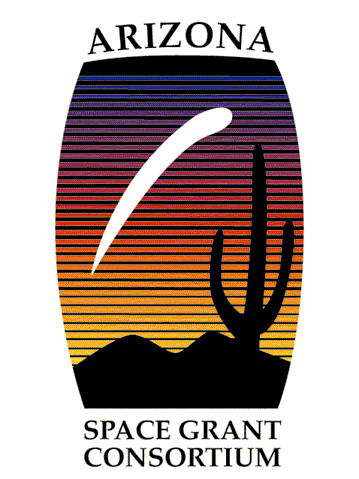 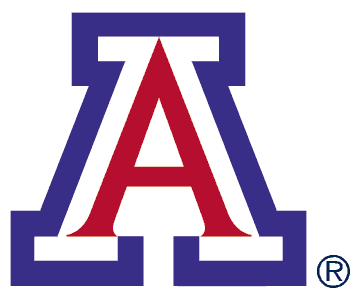 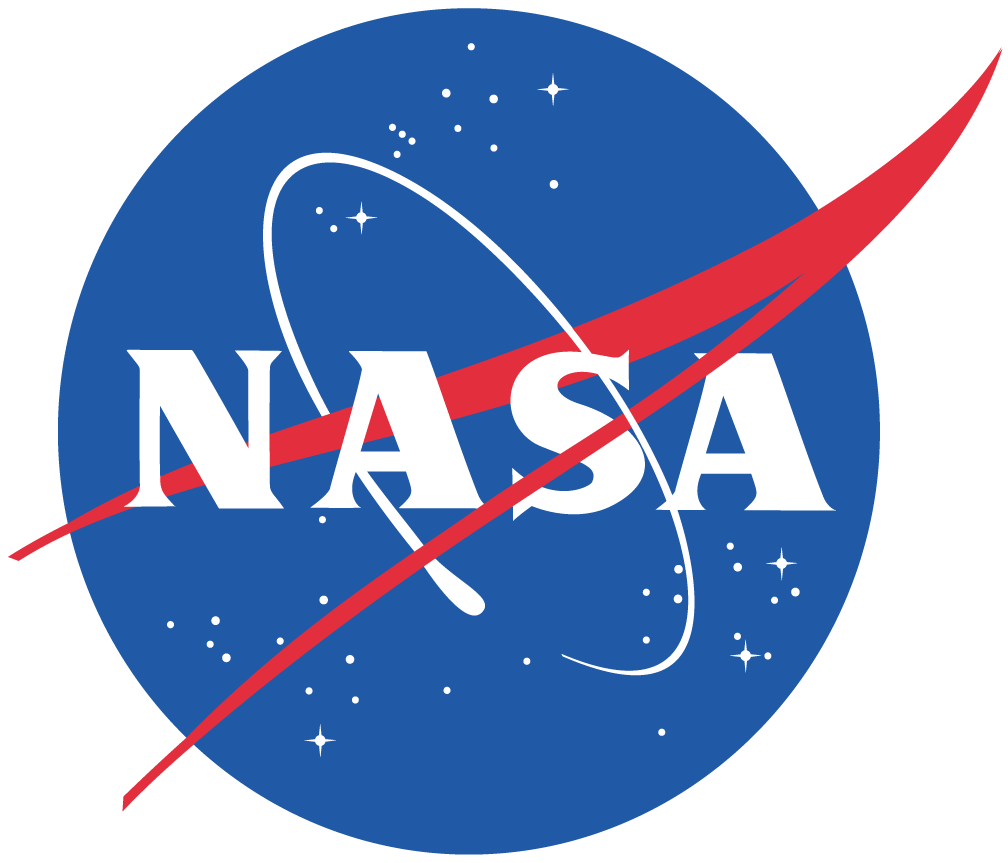 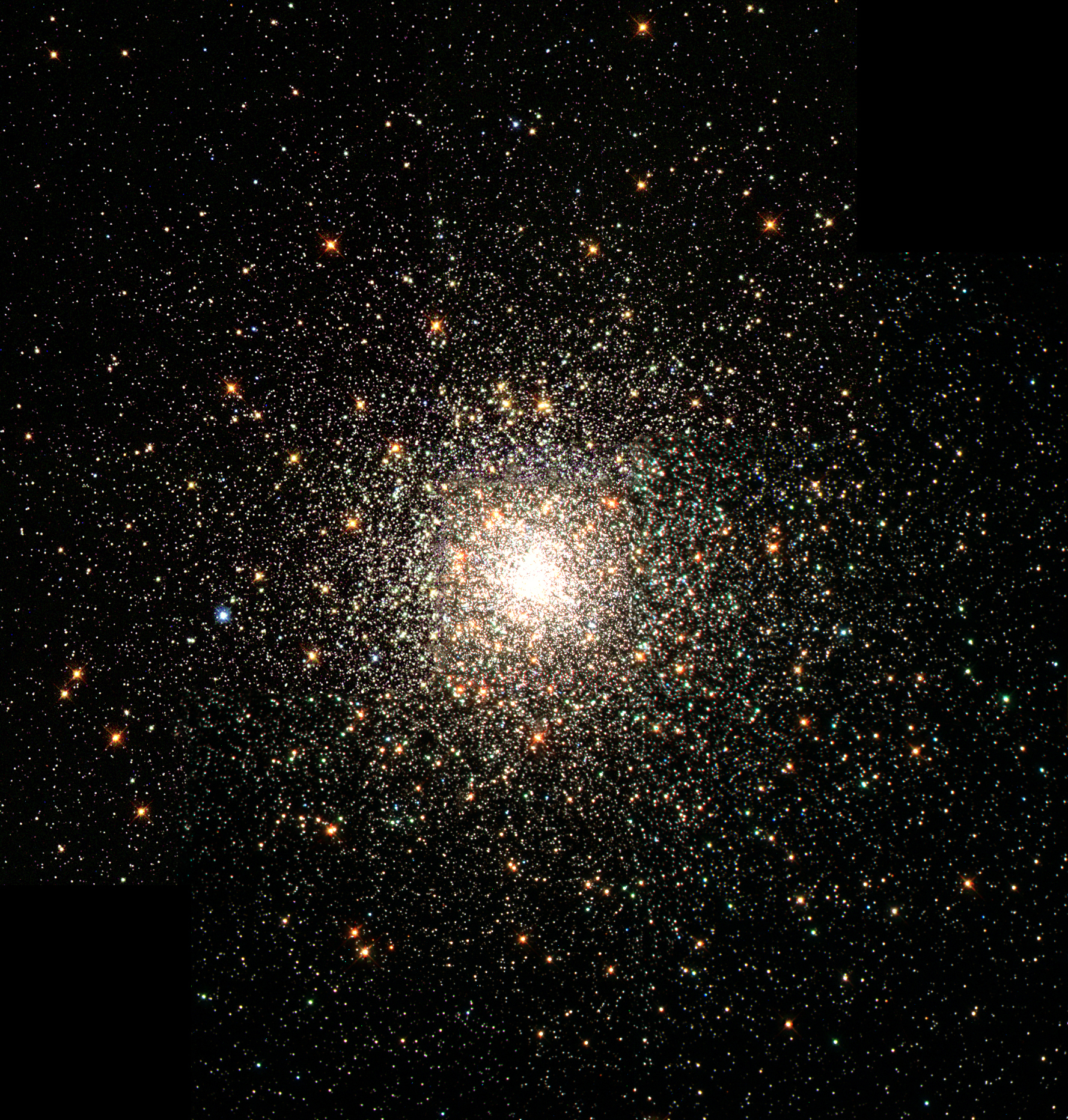 Outline
A Brief Overview
Methodology
Creating the Catalog
Processing the Image
Counting the Clusters
Results
“A Swarm of Ancient Stars” via Great Images in NASA
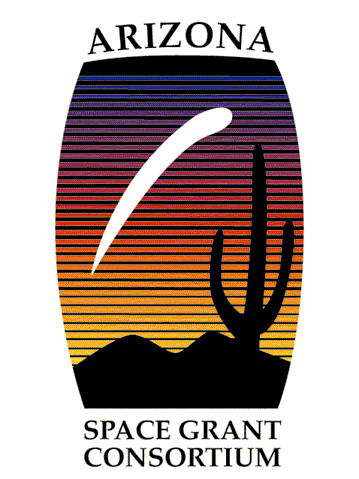 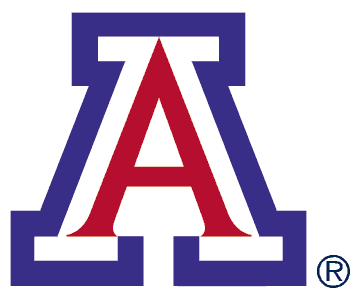 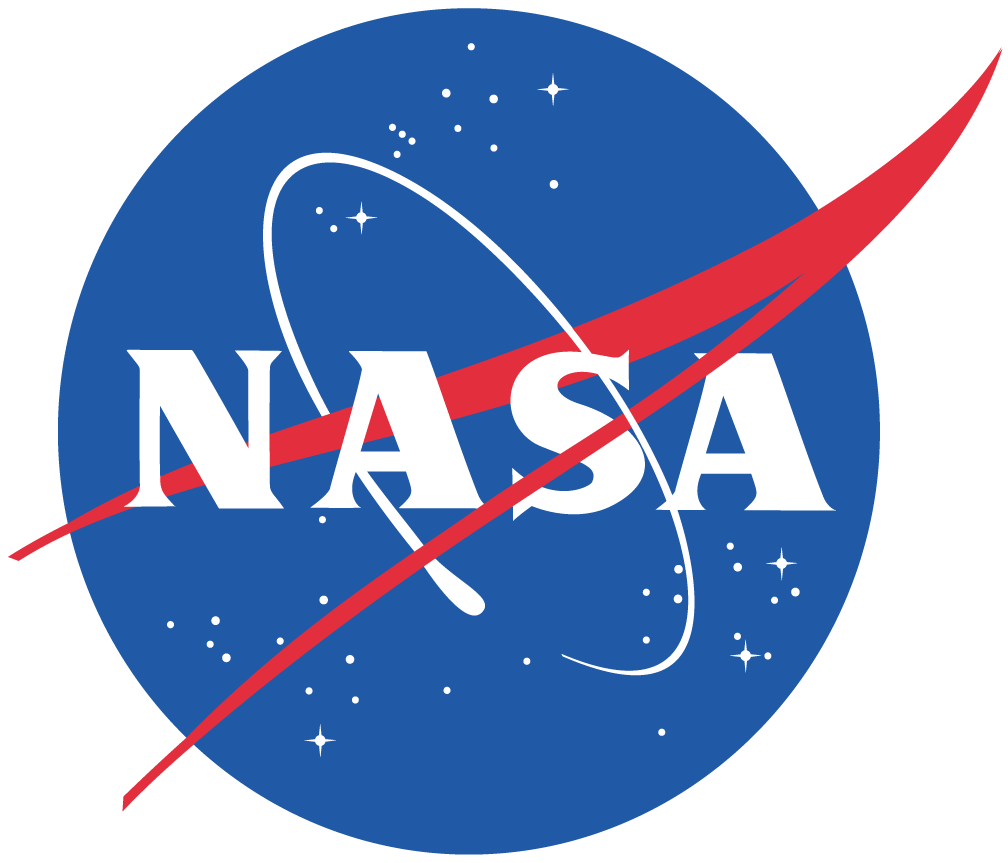 A Brief Overview
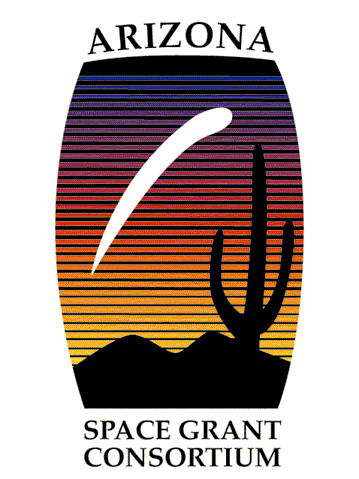 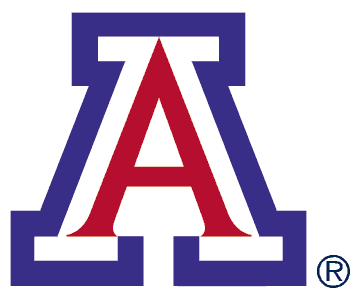 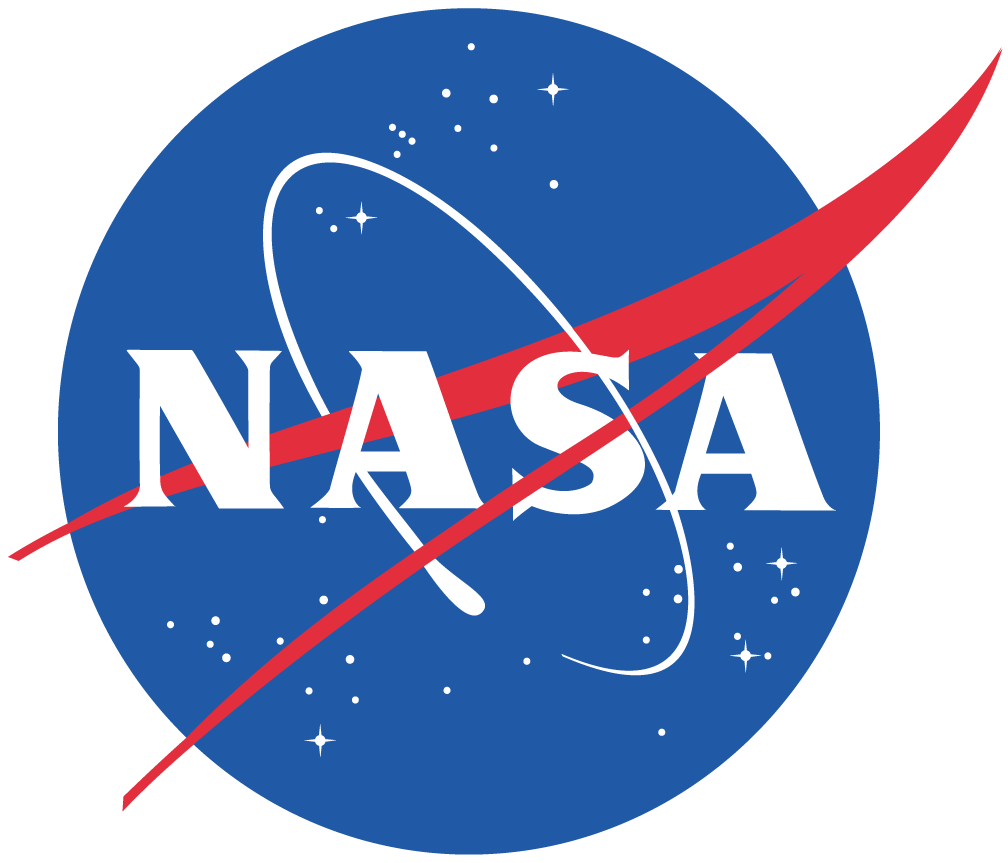 Creating a Catalog
76 edge-on images of spiral galaxies from the S4G Survey
Initial inclination of at least 80°
Must be at least 11.2 Mpc from our galaxy but not more than 30.1 Mpc 
Good physical resolution and sufficient background
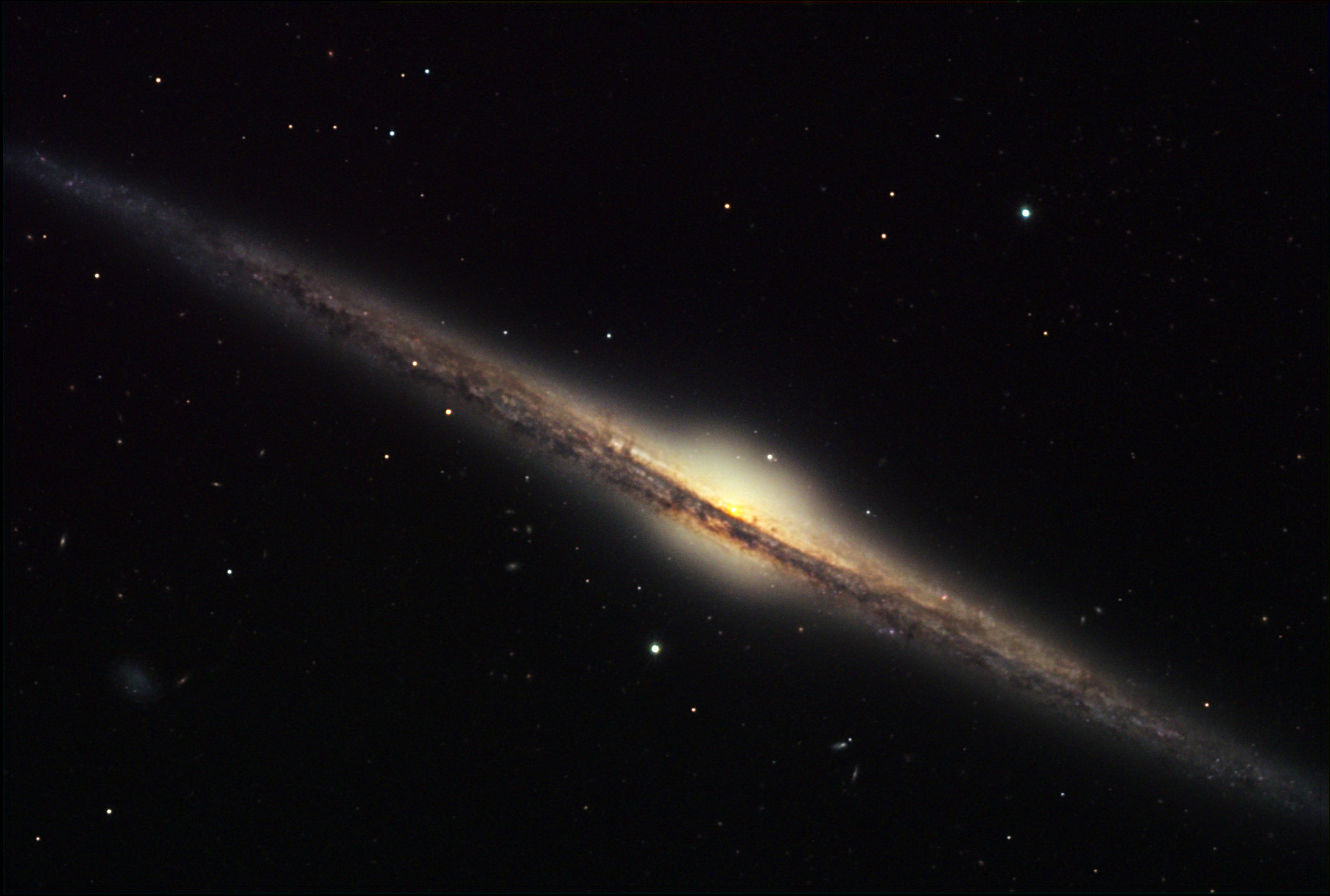 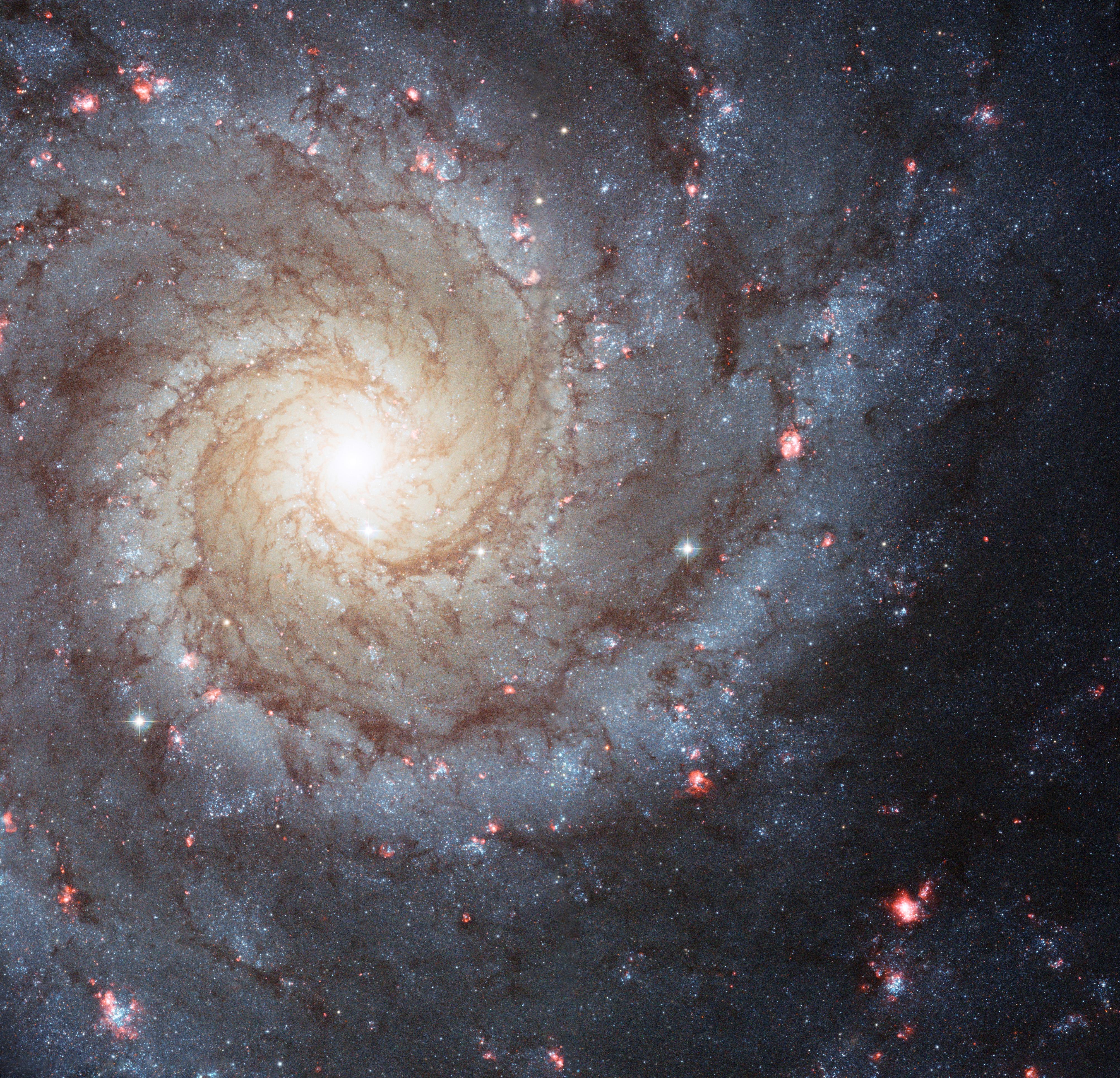 Messier 74
NGC 4565
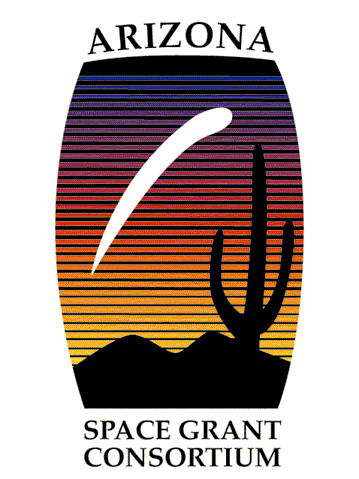 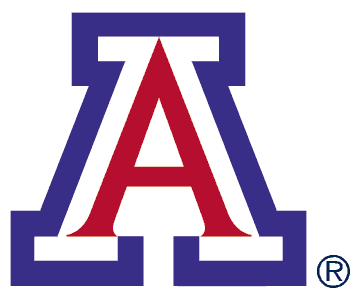 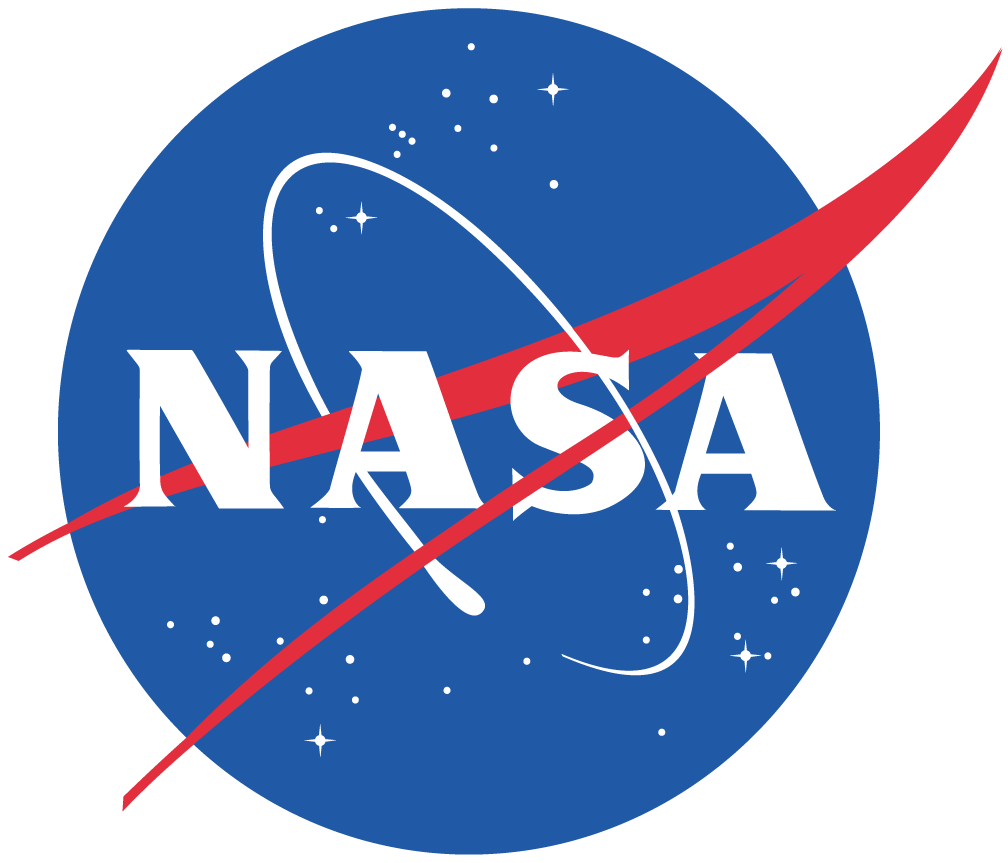 Processing the Image
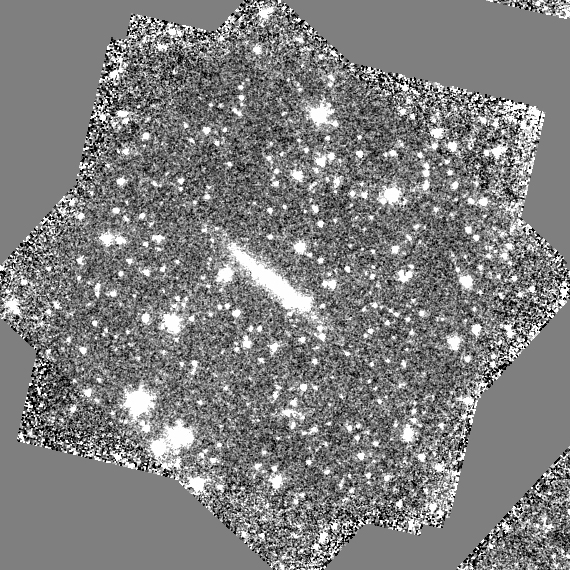 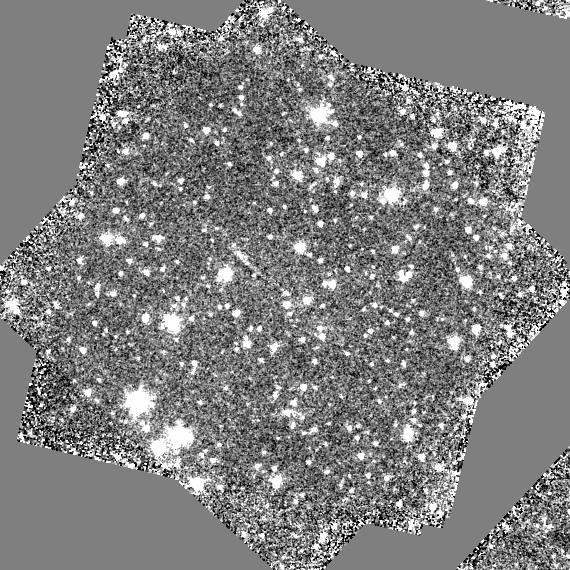 UGC 10194
We subtract the galaxy light from the image
Left is original image, right is galaxy subtracted image
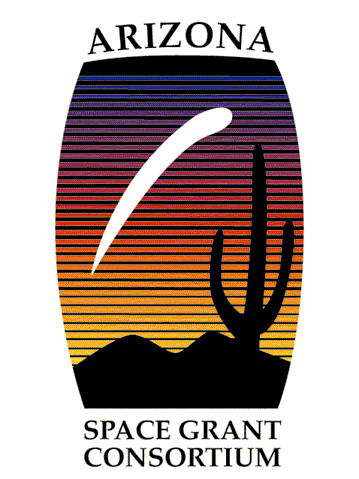 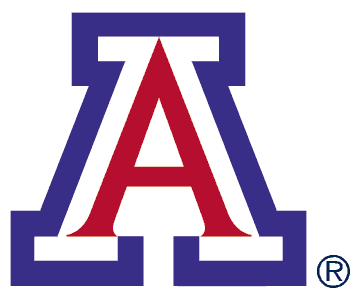 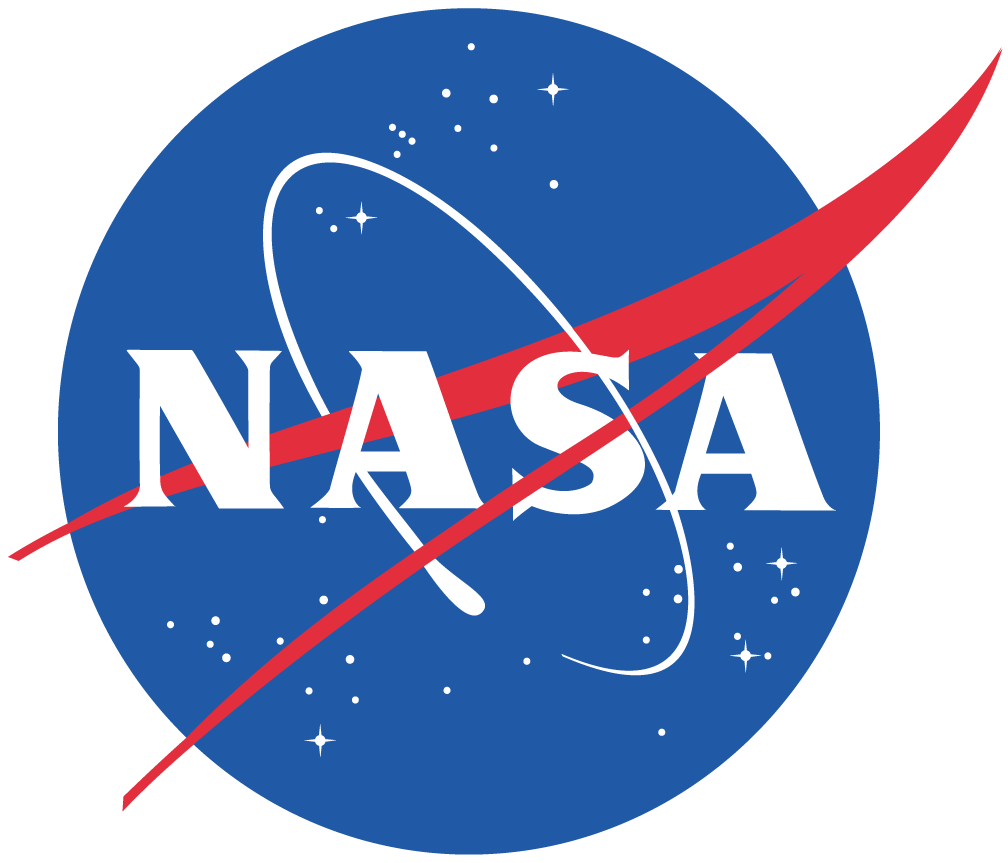 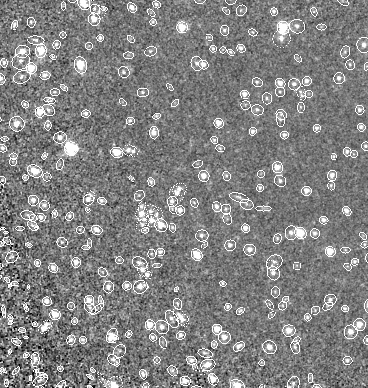 Processing the Image cont
Identify point sources
Remove sources that are too bright or too faint
Convert the observed number to a surface density
UGC 9977
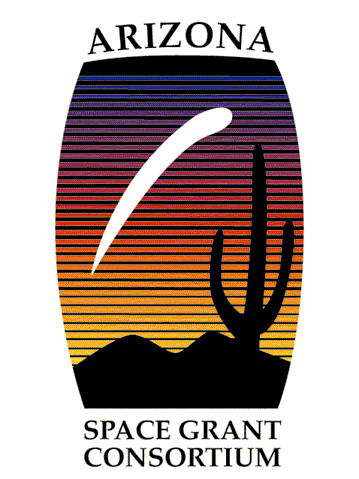 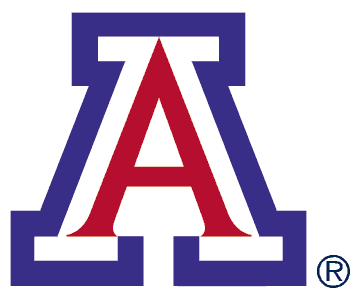 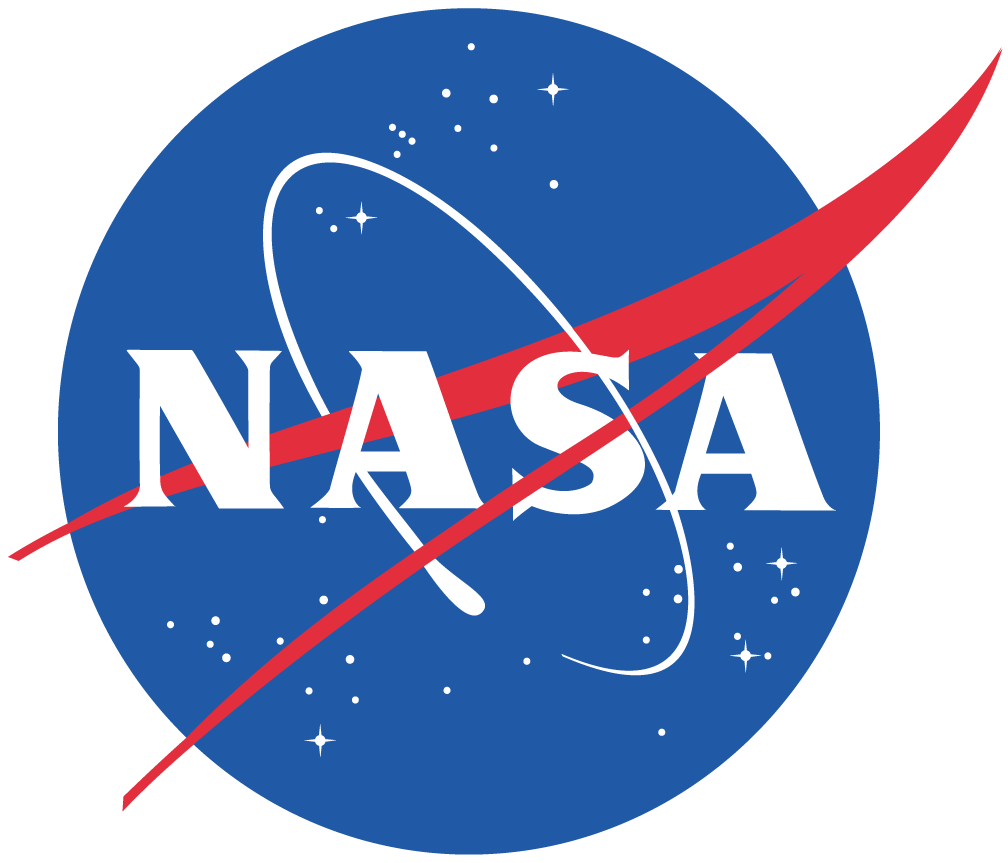 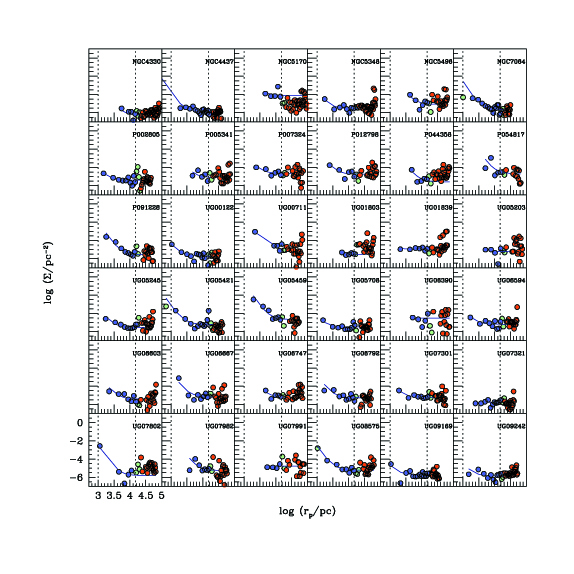 Counting the Clusters
We fit a power law model to build a profile for each galaxy
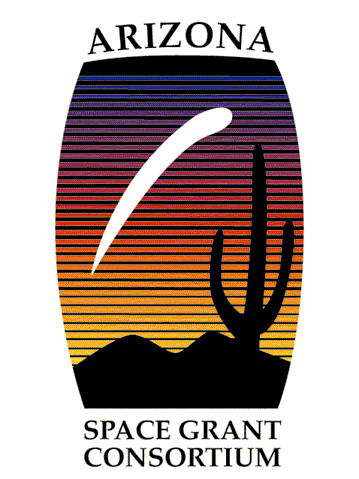 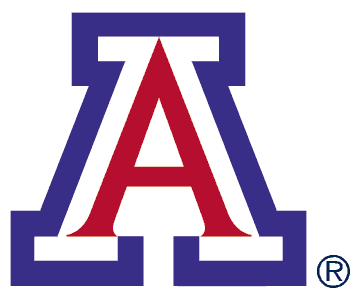 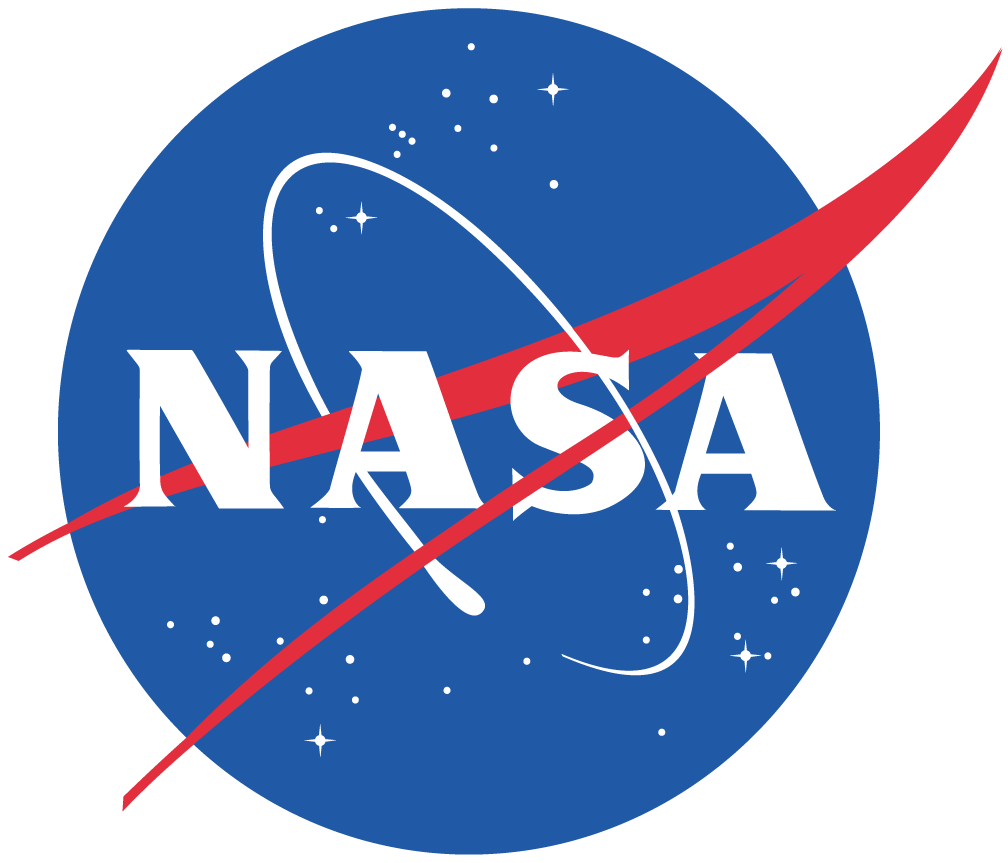 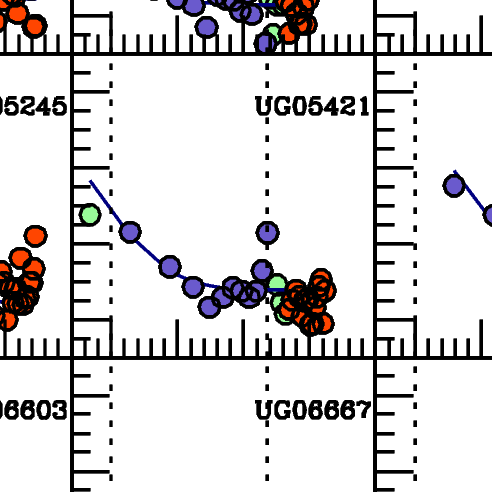 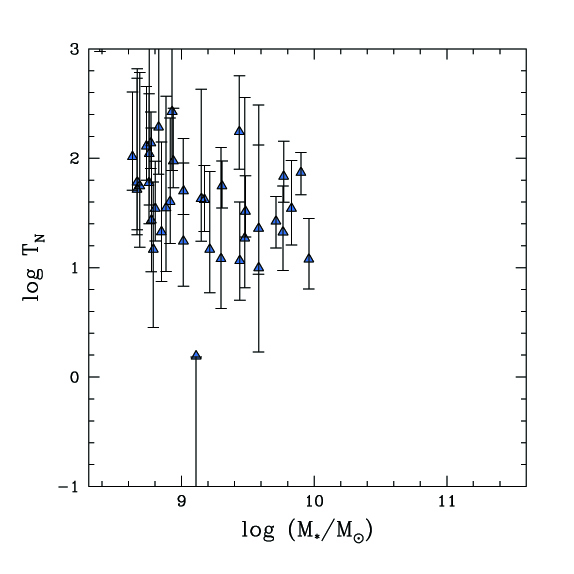 Results
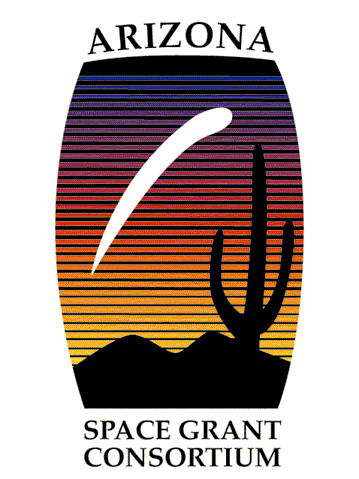 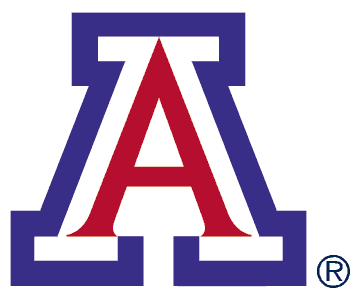 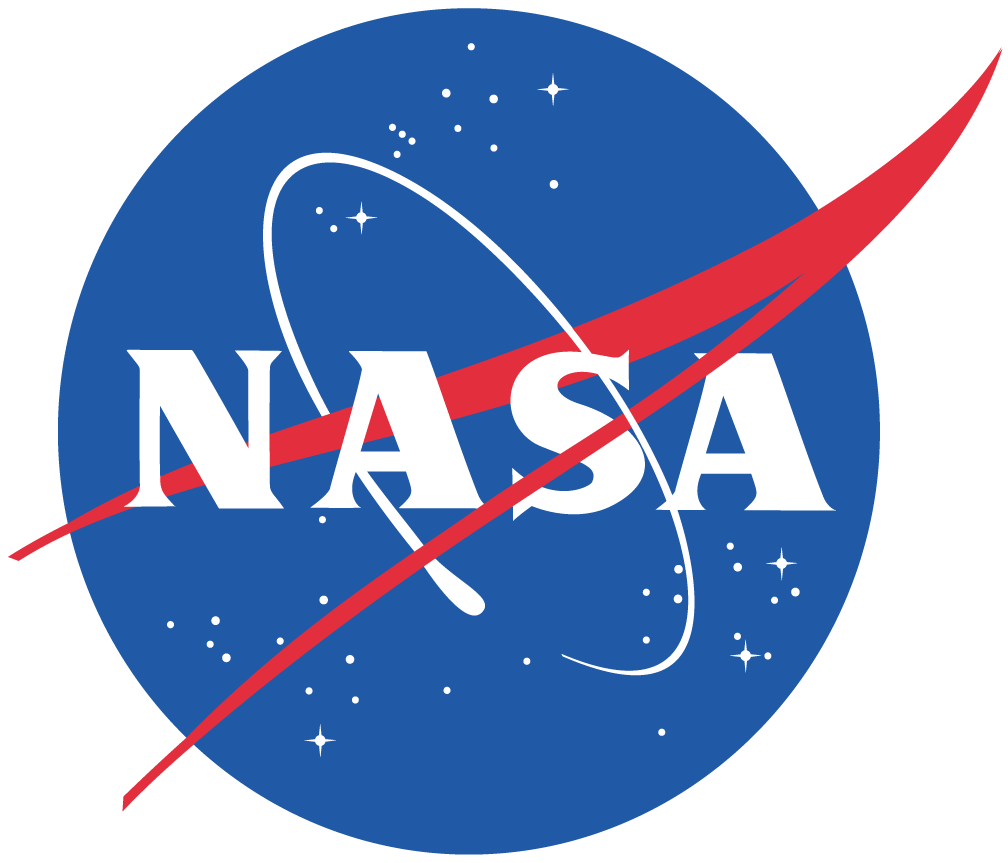 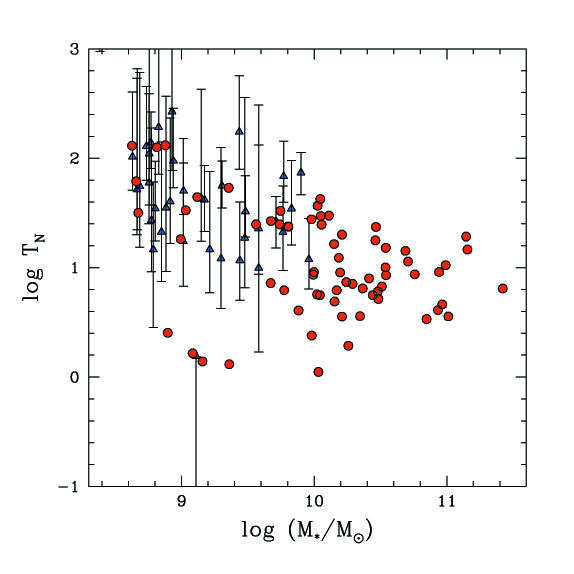 Results cont
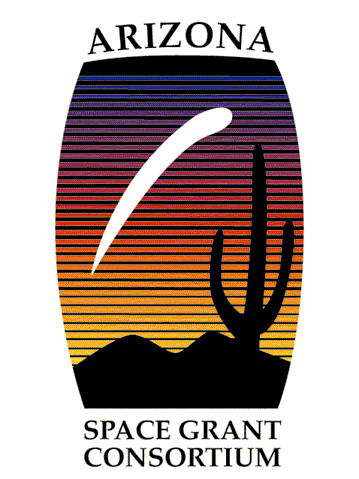 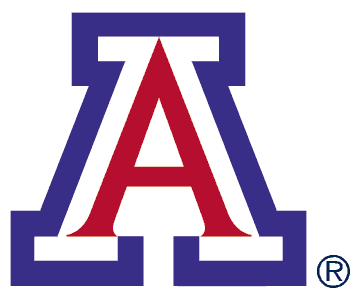 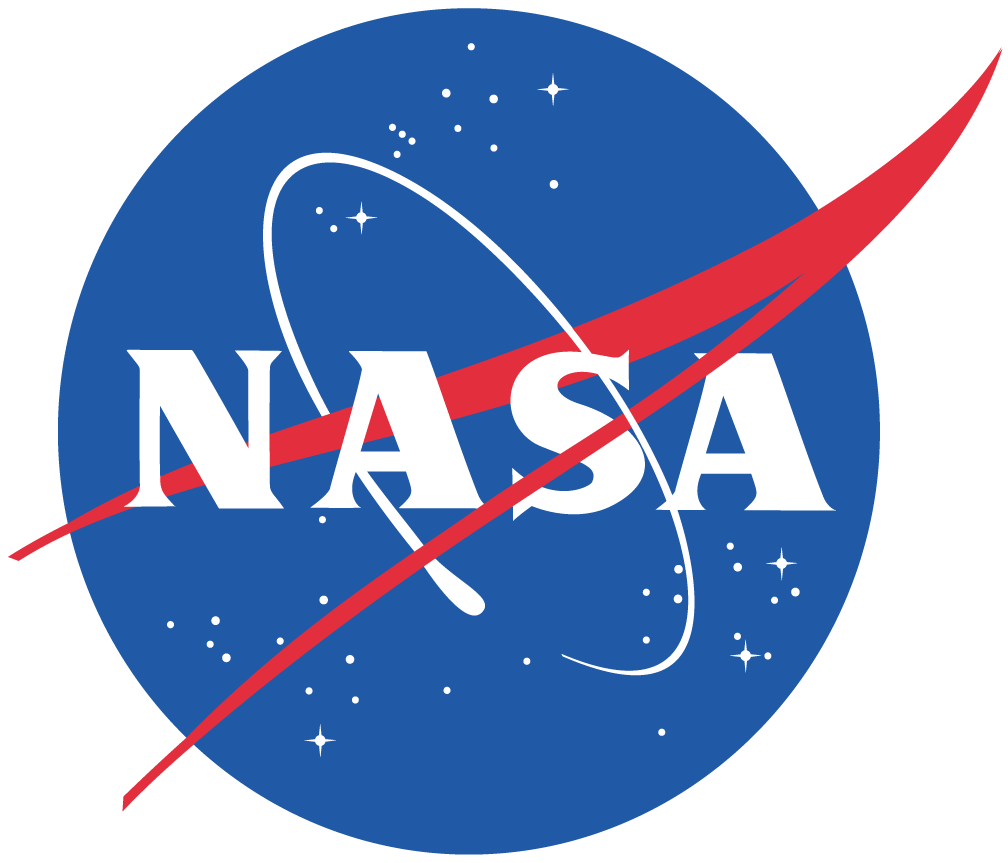 Image Citations
NASA, The Hubble Heritage Team, STScI, and AURA. A Swarm of Ancient Stars. Digital image. Great Images in NASA. NASA, n.d. Web.
NASA, ESA, and The Hubble Heritage (STScI/AURA)-ESA/Hubble Collaboration. Messier 74. Digital image. NASA. NASA, n.d. Web.
Bruce Hugo and Leslie Gaul/Adam Block/NOAO/AURA/NSF. NGC 4565.
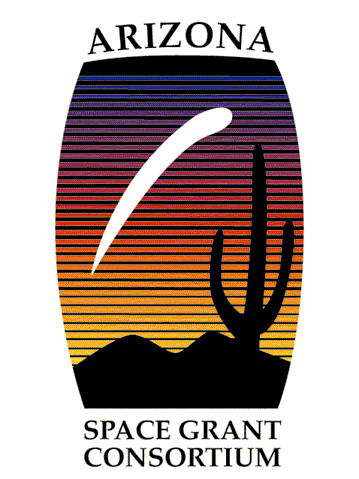 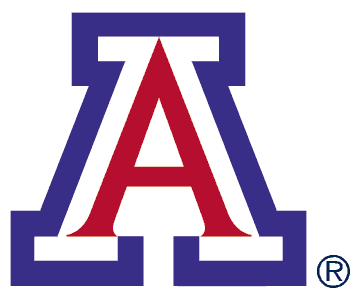 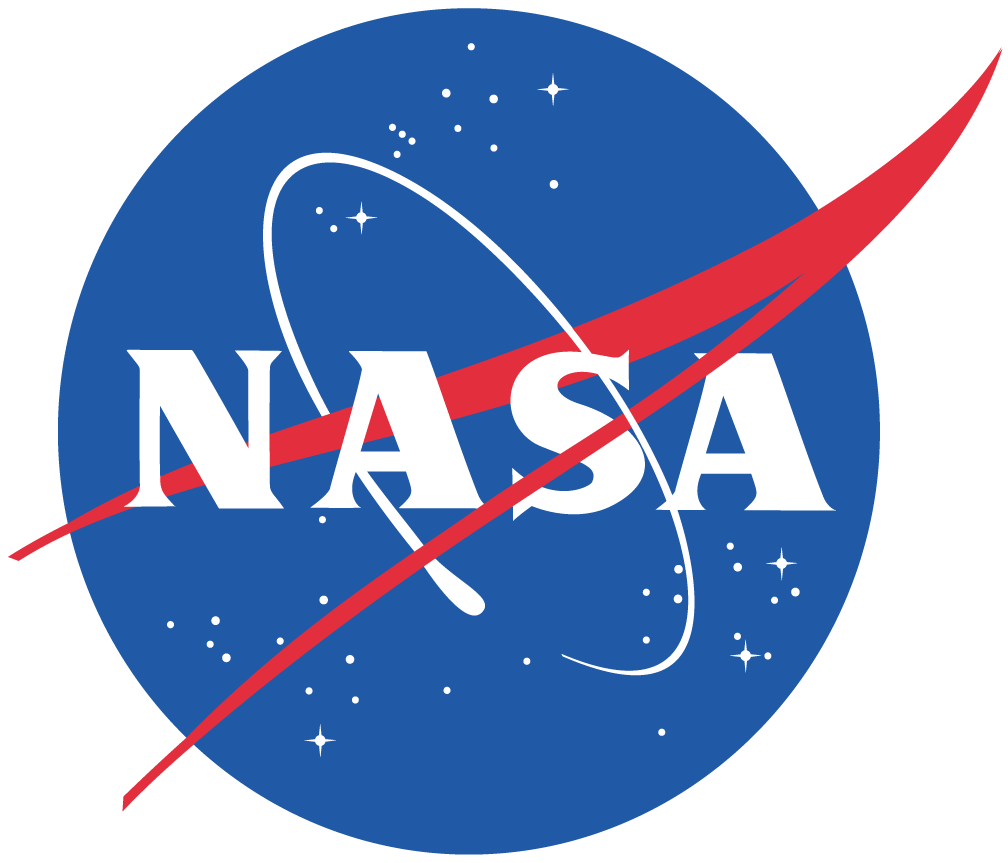 Acknowledgements
Barron Orr, UA/NASA Space Grant Program
Susan Brew, Arizona/NASA Space Grant Program Manager
Dennis Zaritsky, Mentor, University of Arizona, Department of Astronomy
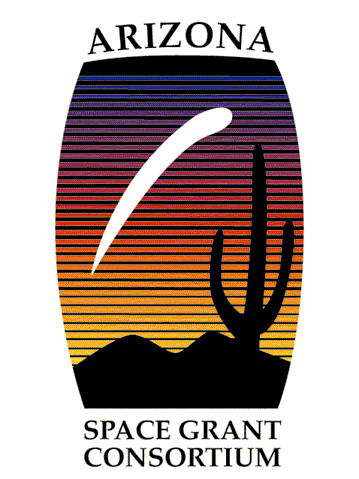 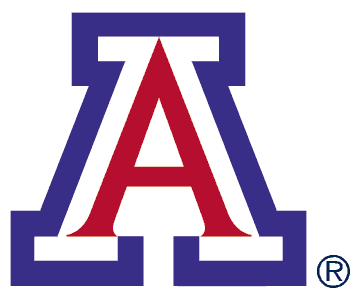 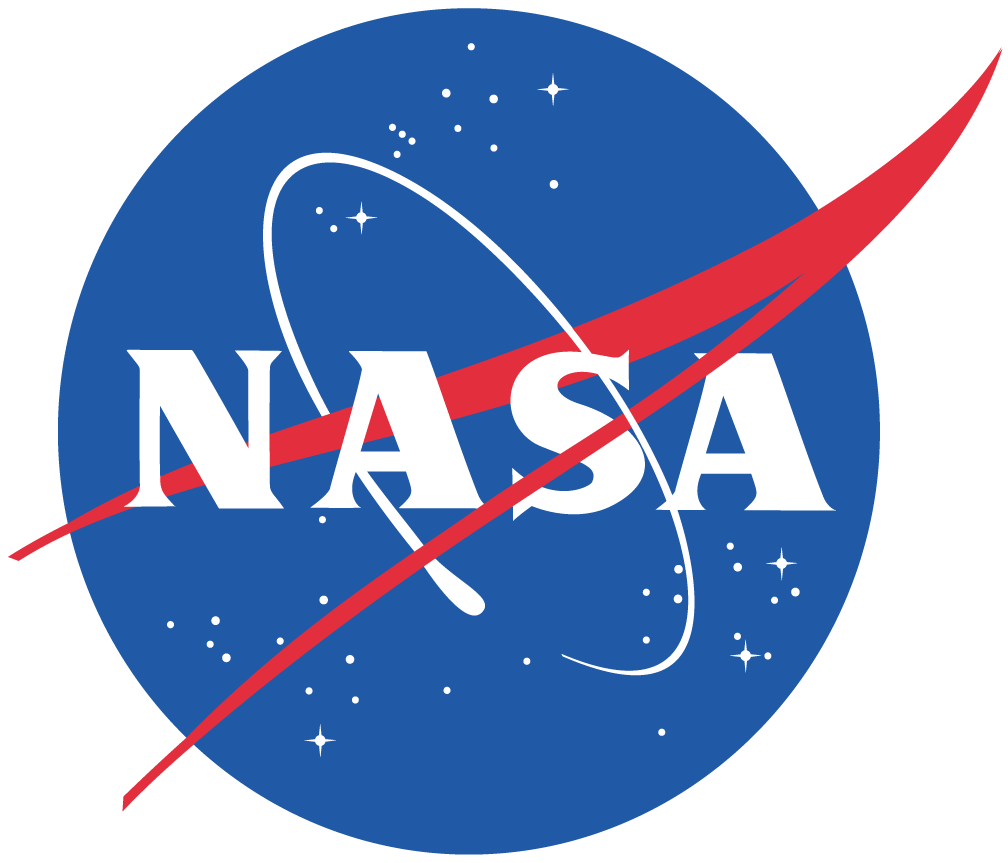 Thank you!
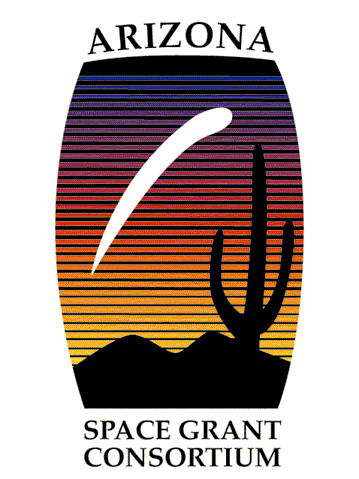 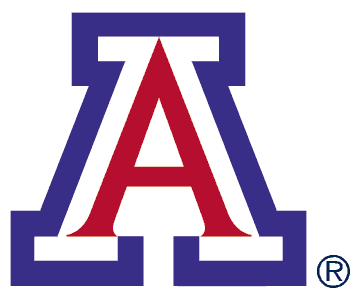 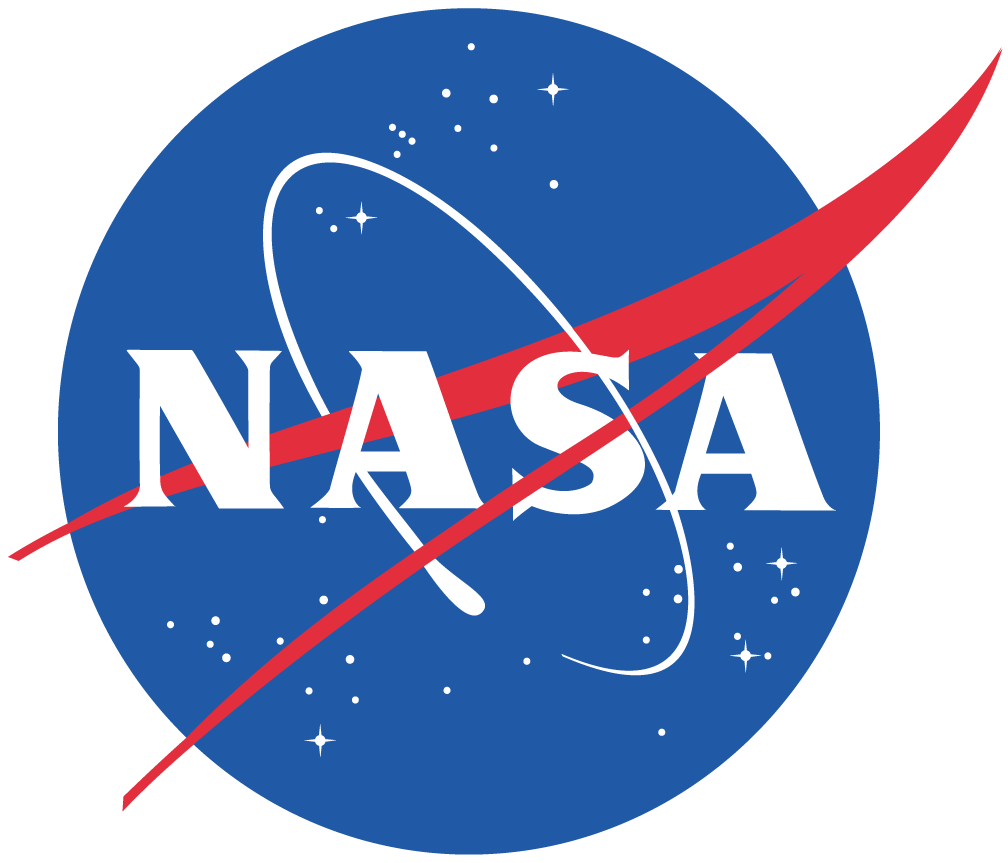